Мини-курс “Совсем зелёный” (Вторая часть)
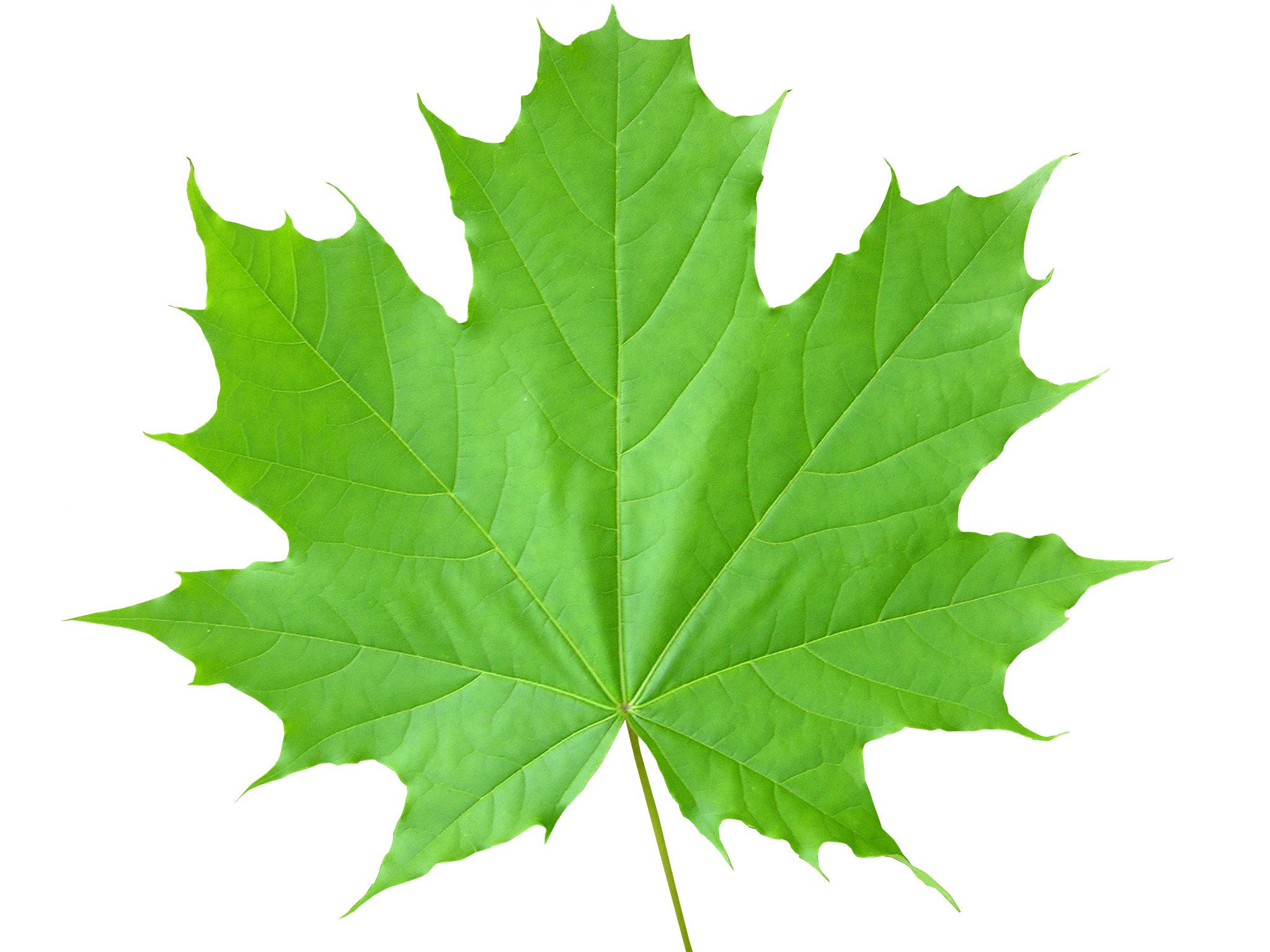 Дмитрий Дворецкий
эксперт по библиотечному делу, автор вебинаров, участник радиопередач
План первого вебинара
Базовый словарь «Совсем зелёного» библиотекаря.
Где учат на библиотекаря?
На что обращать внимание при выборе библиотеки.
Учимся общению с начальством.
Обязанности и направления работы.
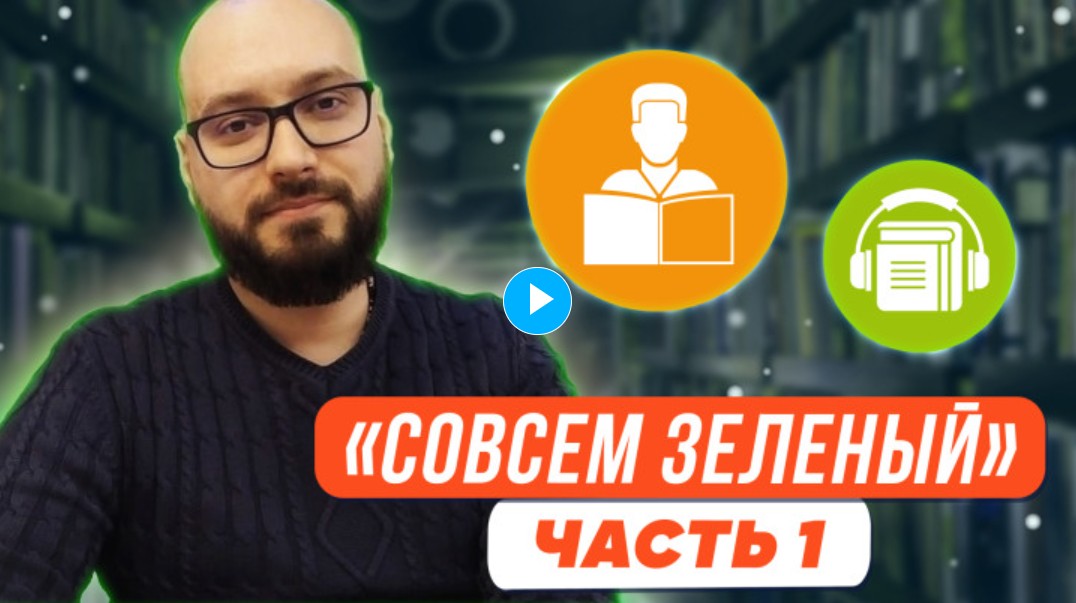 План мини-курса «Совсем зелёный»
Первая часть:

Базовый словарь «Совсем зелёного» библиотекаря.
Где учат на библиотекаря?
На что обращать внимание при выборе библиотеки.
Учимся общению с начальством.
Обязанности и направления работы. 
Вторая часть:
Заработная плата и варианты трудоустройства.
Работа в библиотеке: мифы и реальность.
Минусы и плюсы работы в бюджетных библиотеках.
Альтернатива бюджетным библиотекам.
Третья часть:
Главные навыки молодого библиотекаря.
Инструменты молодого библиотекаря.
Один день из жизни молодого библиотекаря.
Перспективы развития.
План второго вебинара
Заработная плата и варианты трудоустройства.
Работа в библиотеке: мифы и реальность.
Минусы и плюсы работы в бюджетных библиотеках.
Альтернатива бюджетным библиотекам.
Заработная плата и варианты трудоустройства.
Категории библиотекарей.
Библиотекарь
Библиотекарь 2 категории
Библиотекарь 1 категории
Ведущий библиотекарь
Главный библиотекарь
линия отрыва
Руководитель библиотекой (зав. библиотекой)
Заместитель директора (директор)
Генеральный директор
Заработная плата библиотекарей.
Составная часть зарплаты:
Оклад
Стимулирующие 
За стаж
Надбавка за работу
Премии (общие/персональные)
Подработка: Совмещение ставок/работа по гранту
Грант от города 

Очень важно где вы работайте:
Город или село
Крупный город или нет
Центральная библиотека или филиал/пункт книговыдачи/ отдел
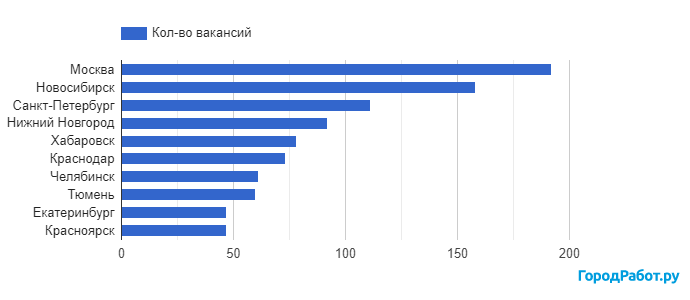 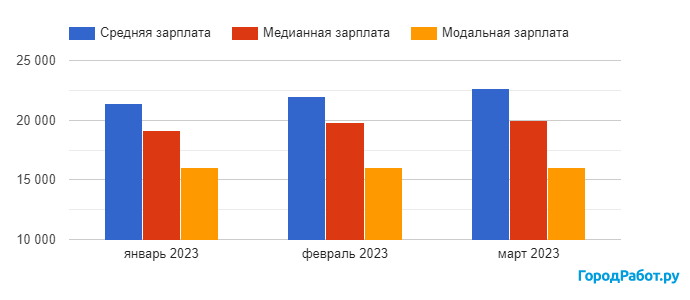 Варианты трудоустройства кем и куда.
Кем: Библиотекарем/Библиографом/Методистом 
Куда: 
Библиотеки образовательных учреждений
Сельские-муниципальные (районные)-городские-областные-краевые-федеральные-нациоальные библиотеки
Библиотеки предприятий
Издательства 
Архивы 
Электронные ресурсы (базы данных/библиотеки)
Где ещё можно найти библиотеку (в): военной части, домах культур, музеях, торговых центрах и т.п. 
Какие специалисты ещё нужны в библиотеках
Кем: SMM-менеджер/ Event-менеджер/ PR-специалиста/ маркетолог…
Где искать работу молодому библиотекарю.
В самих библиотеках (муниципальных, городских, краевых, федеральных)
Через знакомых
Опубликовать статью в онлайн журнале
Завести канал “Мой путь в библиотеку”
На сайтах библиотек
На сайтах: музеев, образовательных учреждений, энергетических компаний, РЖД, фондов и т.п.
В телеграм-каналах: Работа в сфере искусства, Вакансии для хороших людей (есть аналоги сайтов и т.д.)
В профессиональных группах
В своих социальных сетях
В городских службах по поддержке и трудоустройству граждан: Моя карьера
Библиотека не всегда библиотека.
Методические центры 
Соседские центры
Ресурсные центры
Комьюнити центры
Информационные центры
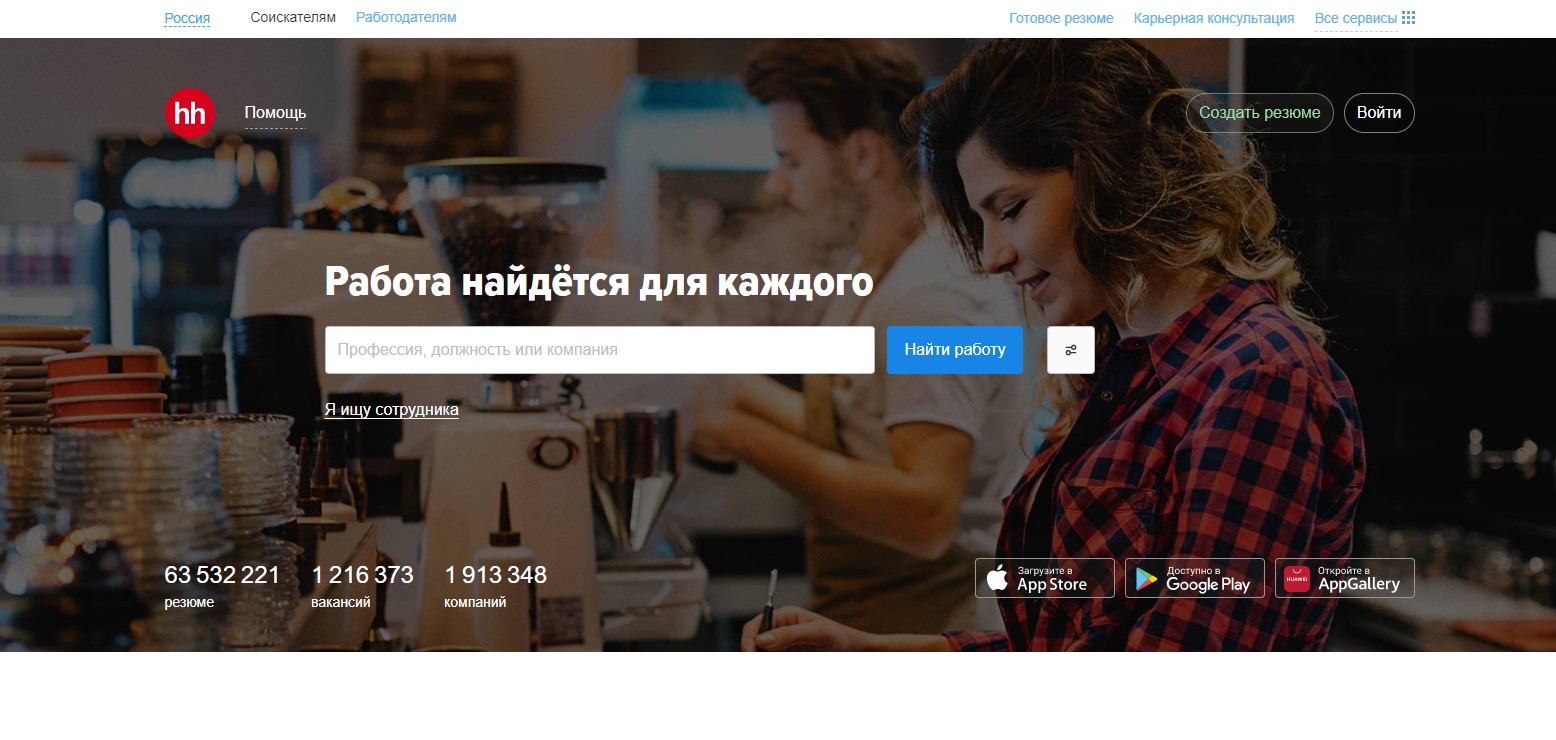 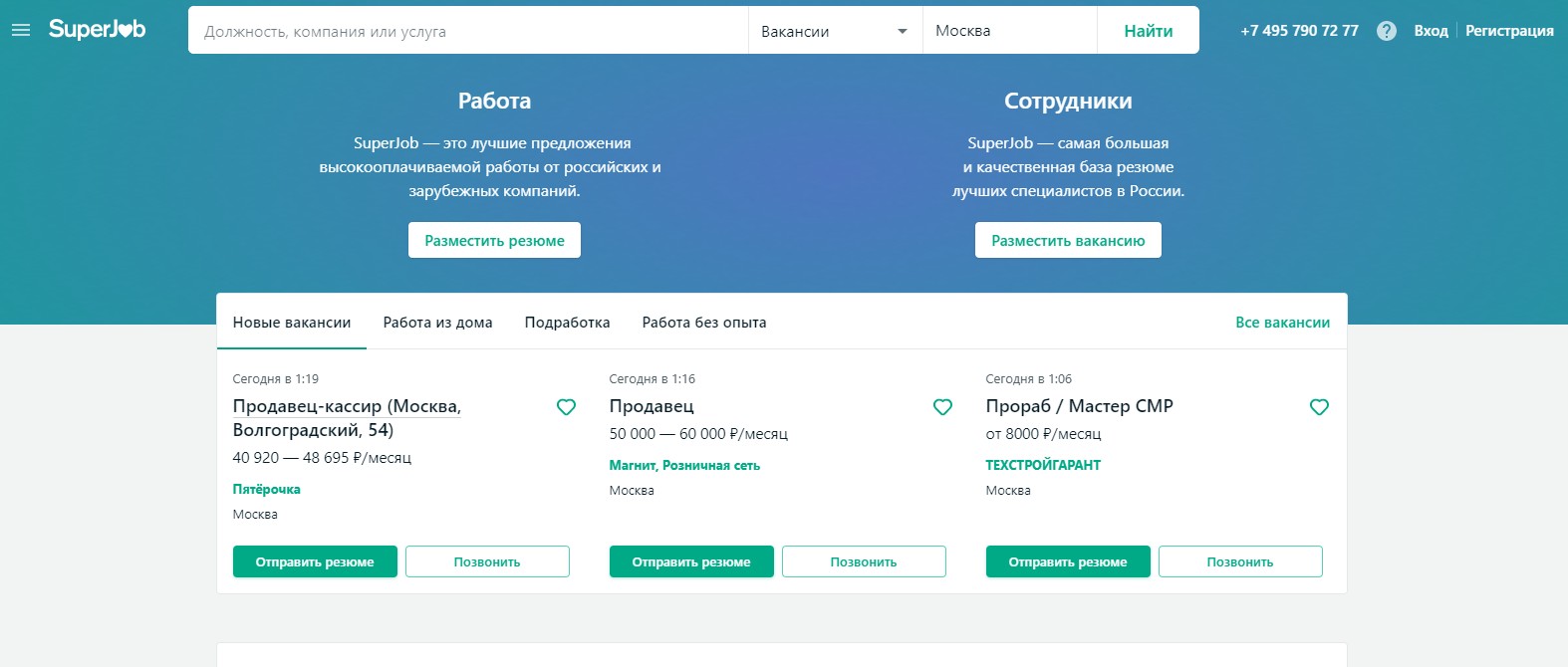 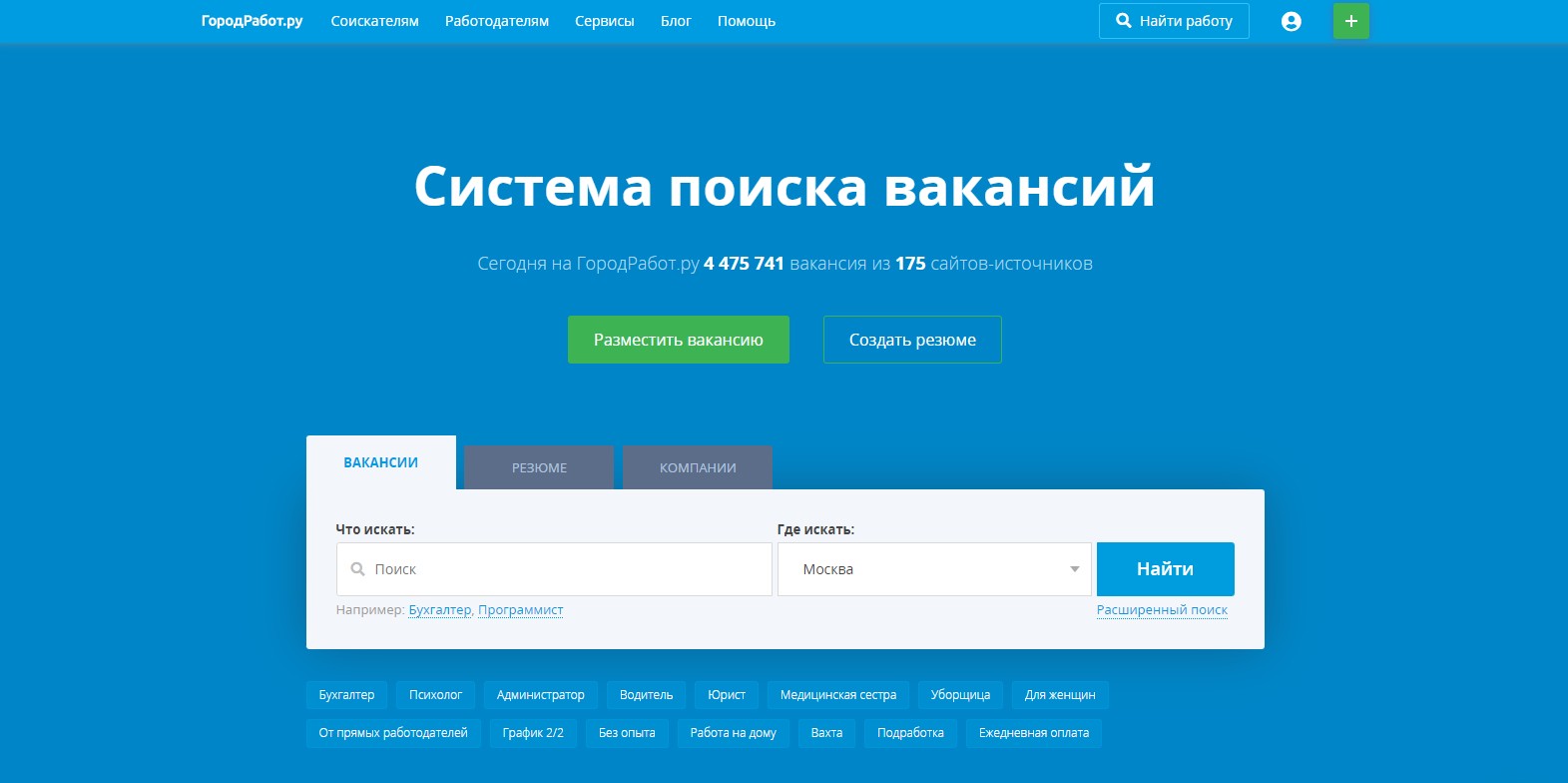 Работа в библиотеке: мифы и реальность.
Библиотека это пыль и книги
Всем библиотекарям чуть за 50 и с ними можно говорить только о книгах
На библиотекаря не нужно учиться 
Библиотечная работа малооплачиваемая 
В библиотеку приходят одни неудачники 
Библиотеки уходящая натура
В библиотеках только девушки
Библиотекари только читают книги
Минусы и плюсы работы в бюджетных библиотеках.
Плюсы:
Уверенность/стабильность 
Зарплата индексируется государством и она белая 
У профессии есть будущее 
Есть возможность реализации масштабных идей и проектов
Небольшая конкуренция 
Можно работать очень долго 
Минусы:
Госзадание 
Искаженная экономика библиотек
Коллективы, которые привыкли жить на пособие 
Мышление бюджетника
Узкая специализация
Альтернатива бюджетным библиотекам.
Частные образовательные учреждения или с другой моделью управления (как пример): Школа МИР, Газпром школа, Школа ИЗЮМ, ШАНИНКА, Высшая школа экономики
Бизнес инкубатор: Сколково
Музей: Гараж
Дом культуры: ГЭС-2
Информационные партнёры мини-курса:
Телеграм-канал “Цифровой библиотекарь и не только”.
Профессиональный информационно-методический журнал “Школьная библиотека”.
Телеграм-канал Журнал “Современная библиотека”.
Список используемой литературы

Всё будет в последнем вебинаре мини-курса…
ВАШИ ВОПРОСЫ
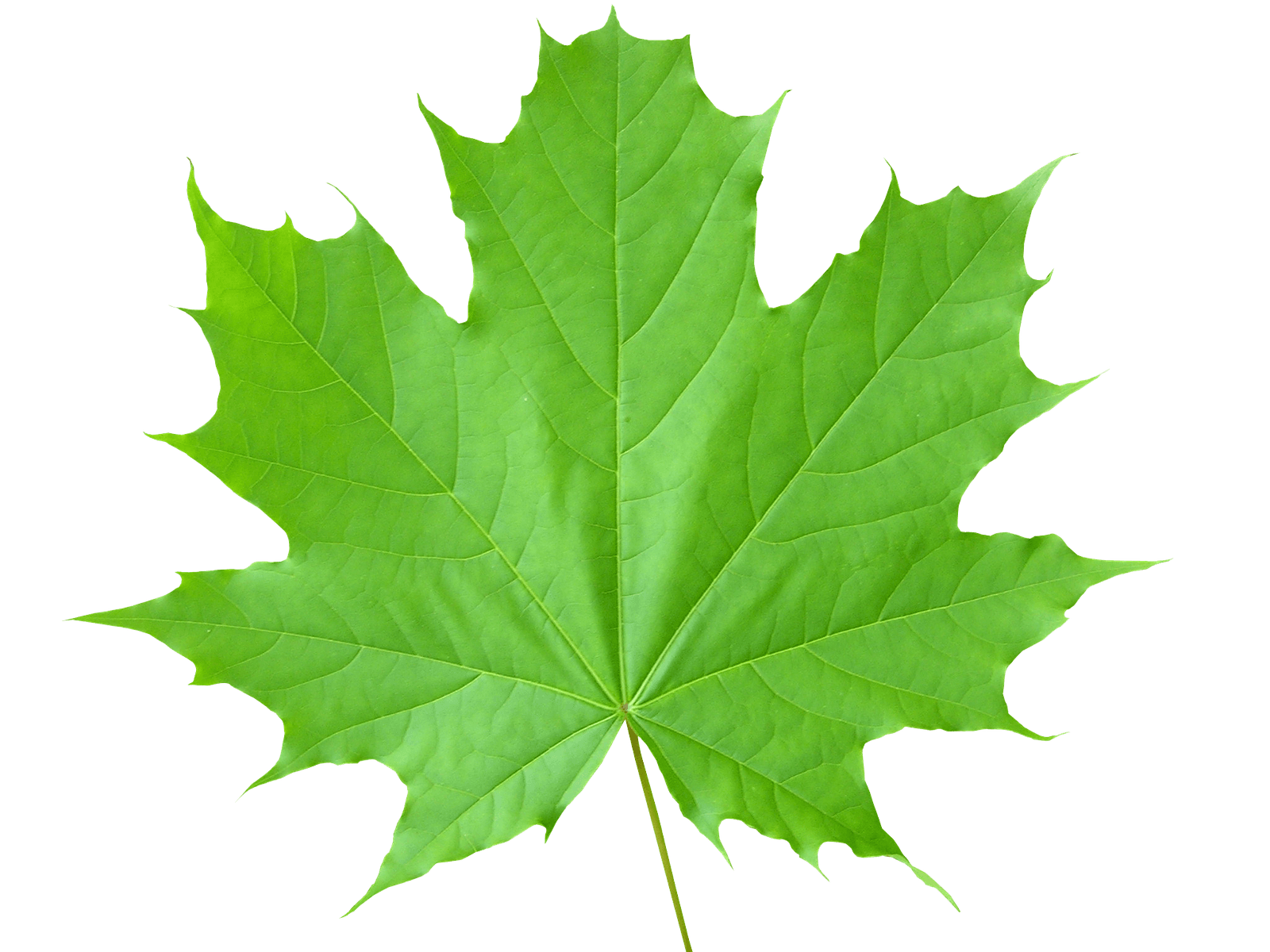 Всем спасибо, я вас обнимаю!
Моя почта для связи: d.v.dvoretsky@inbox.ru
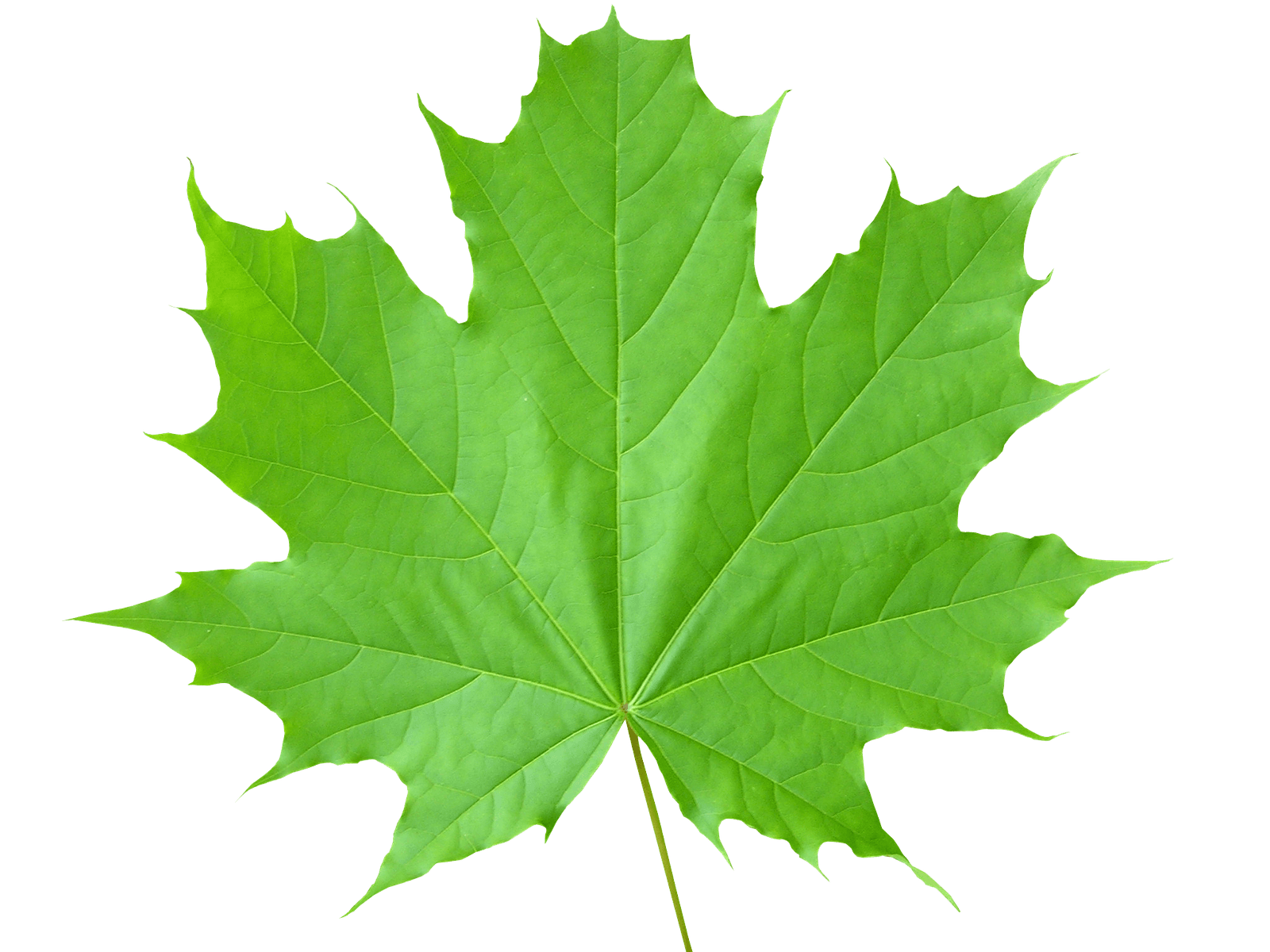 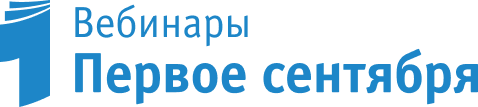 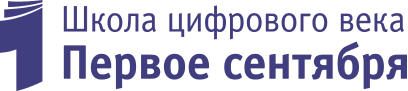 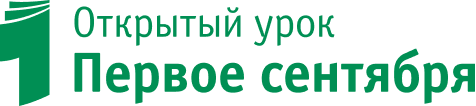 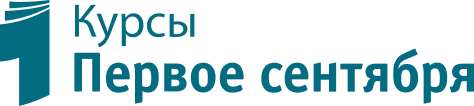 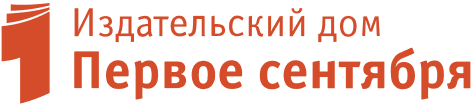 Наши 
социальные сети
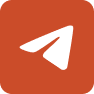 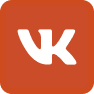 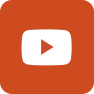 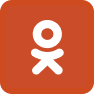